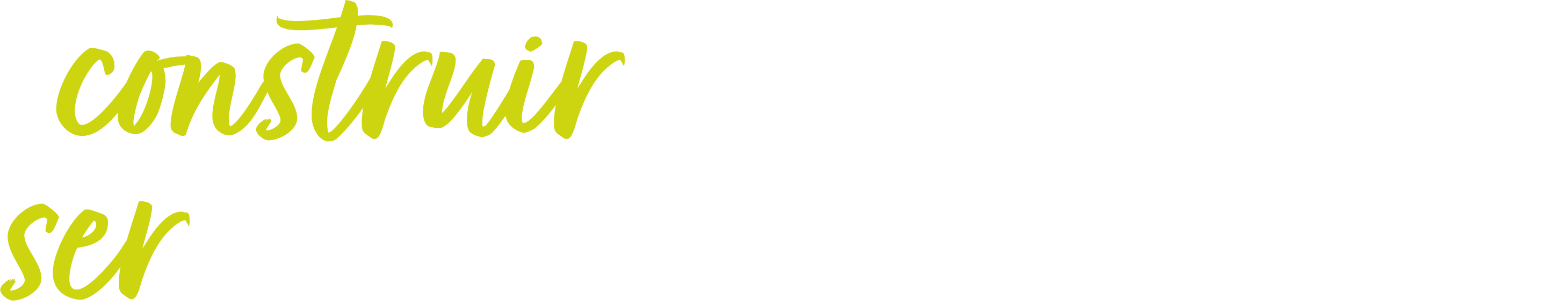 Aquí, el lloc
    Aquí, la data
Aquí, el nom del ponent
Càrrec del ponent
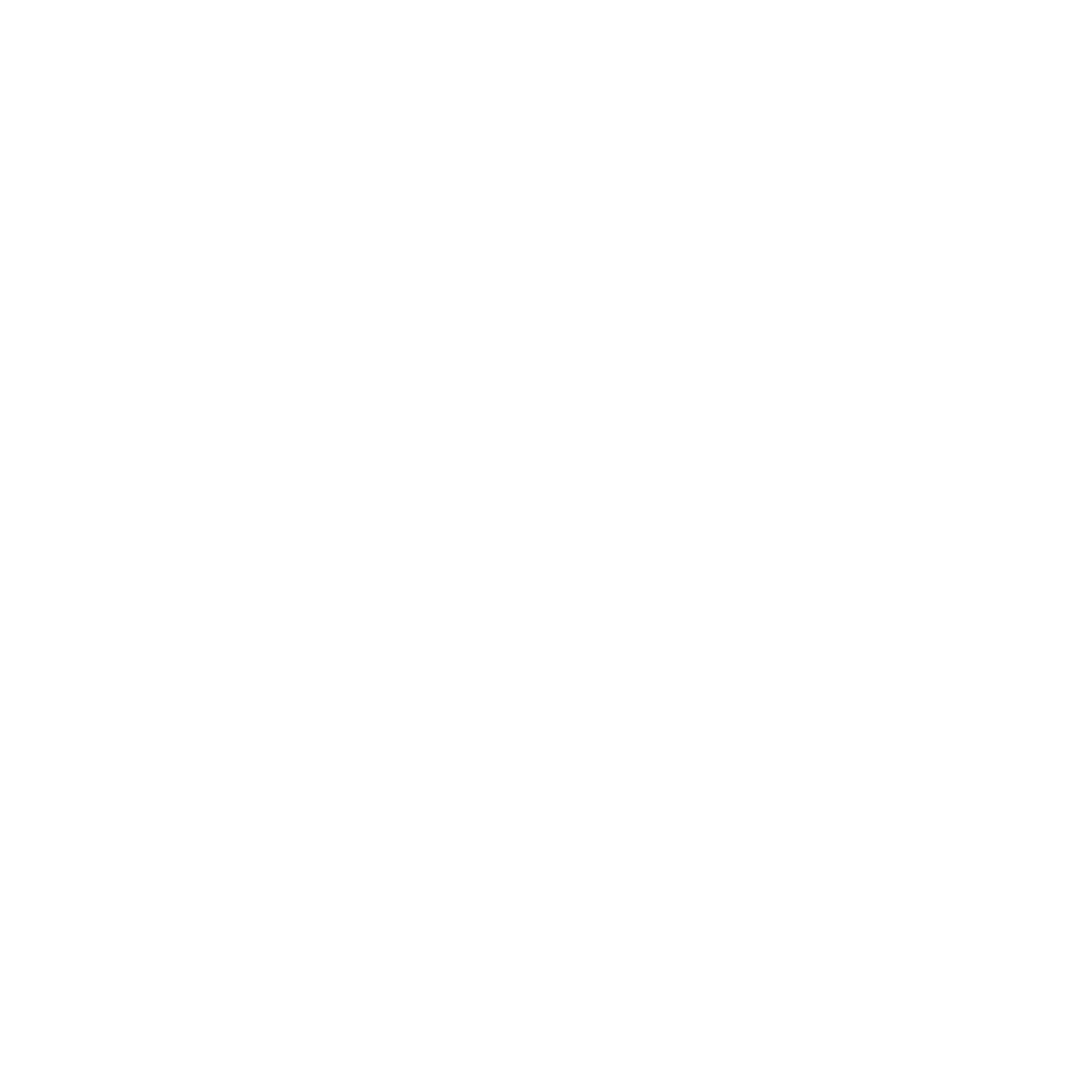 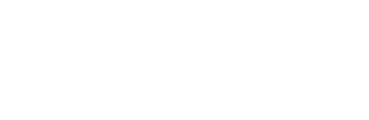 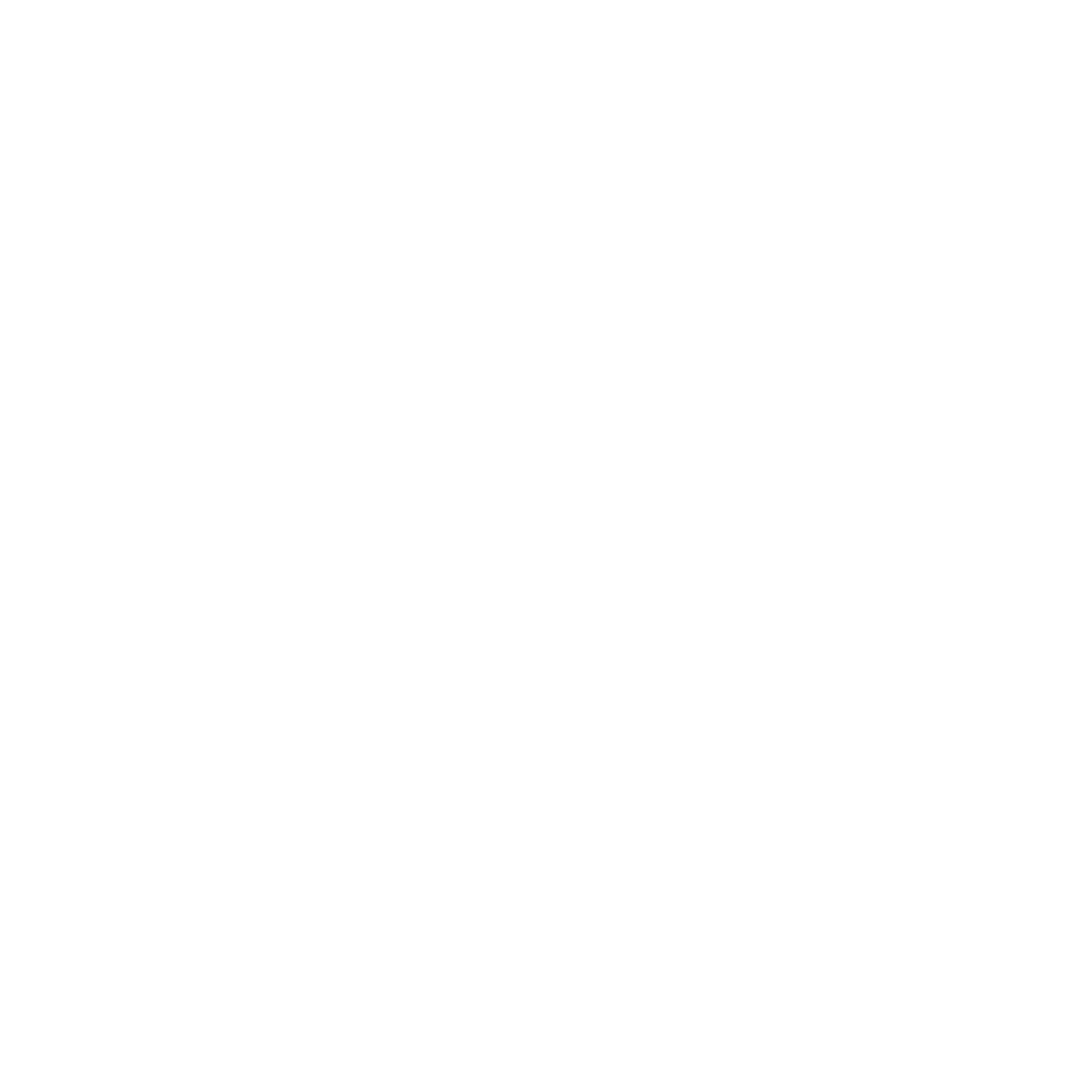 Text en format llista	
 altres línies
altres línies
Diapositiva d’exemple
"Lorem ipsum dolor sit amet, consectetur adipiscing elit, sed do eiusmod tempor incididunt ut labore et dolore magna aliqua. 
Ut enim ad minim veniam, quis nostrud exercitation ullamco laboris nisi ut aliquip ex ea commodo consequat. 
Duis aute irure dolor in reprehenderit in voluptate velit esse cillum dolore eu fugiat nulla pariatur. Excepteur sint occaecat cupidatat non proident, sunt in culpa qui officia deserunt mollit anim id est laborum."
Diapositiva d’exemple
Diapositiva d’exemple amb fotos
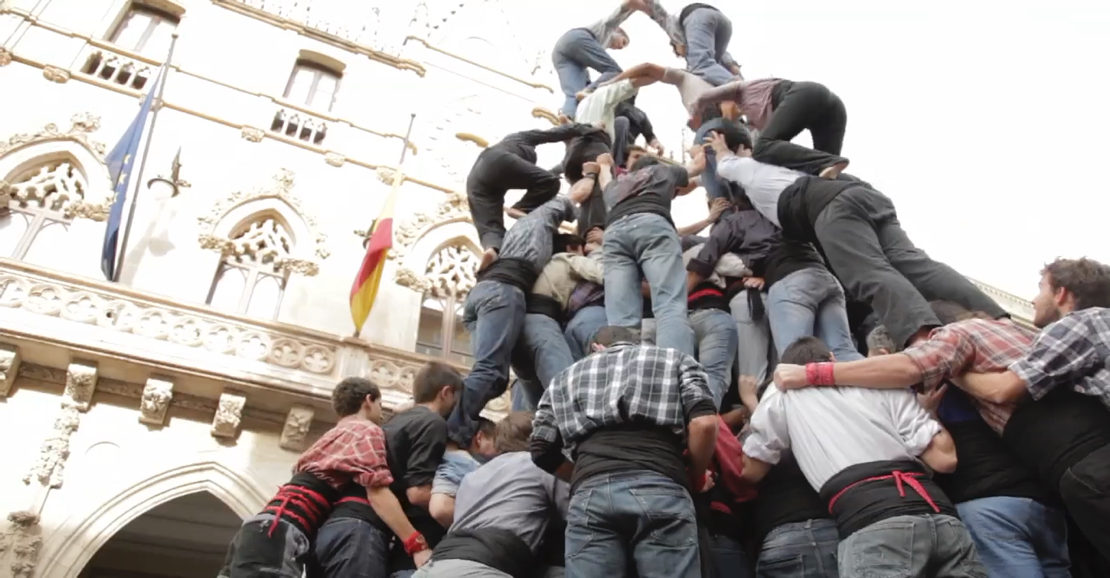 Aquí va text el peu de foto
Títol exemple
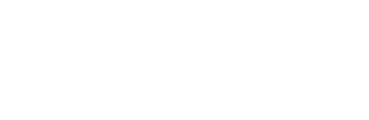